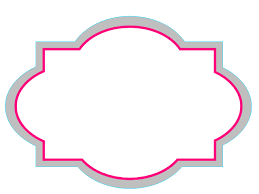 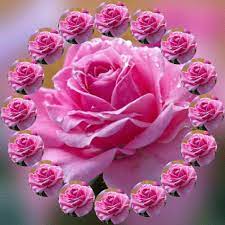 স্বাগতম
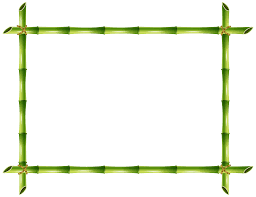 শিক্ষক পরিচিতি
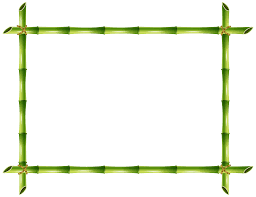 সংগীতা বিশ্বাস
সহকারি শিক্ষক , মাওলানাবাদ 
 সরকারি প্রাথমিক বিদ্যালয়, ঝিনাইদহ সদর, ঝিনাইদহ
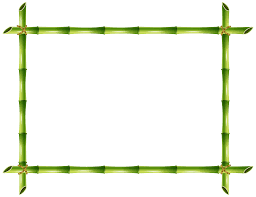 পাঠ পরিচিতি
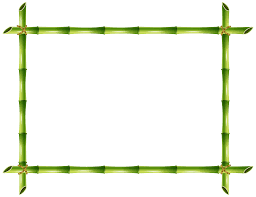 বিষয়ঃ গণিত
অধ্যয়ঃ সপ্তম
শ্রেণিঃ ১ম 
 পাঠ শিরোনাম: যোগের ধারনা
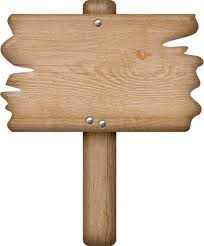 শিখনফল
৯.1.1-উপকরন একত্র করে উপকরণ গুচ্ছ গুলোর সংখ্যা বলতে ও লিখতে পারবে।
৯.1.2-উপকরণের সাহায্যে সংখ্যা যোগ করে প্রতীকের মাধ্যমে প্রকাশ করতে পারবে।
৯.1.3-যোগ ও সমান চিহ্ন চি্নে বলেতে পারবে।
৯.1.4-সংখ্যার যোগকে ছবির মাধ্যমে প্রকাশ করতে পারবে।
আবেগ সৃষ্টি
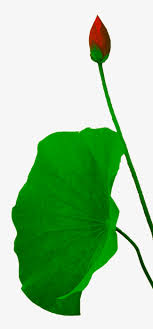 ছড়ার মাধ্যমে
পাঠ ঘোষণা
আজকে আমরা  যা শিখব 
             যোগের ধারনা
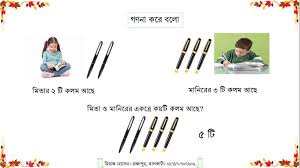 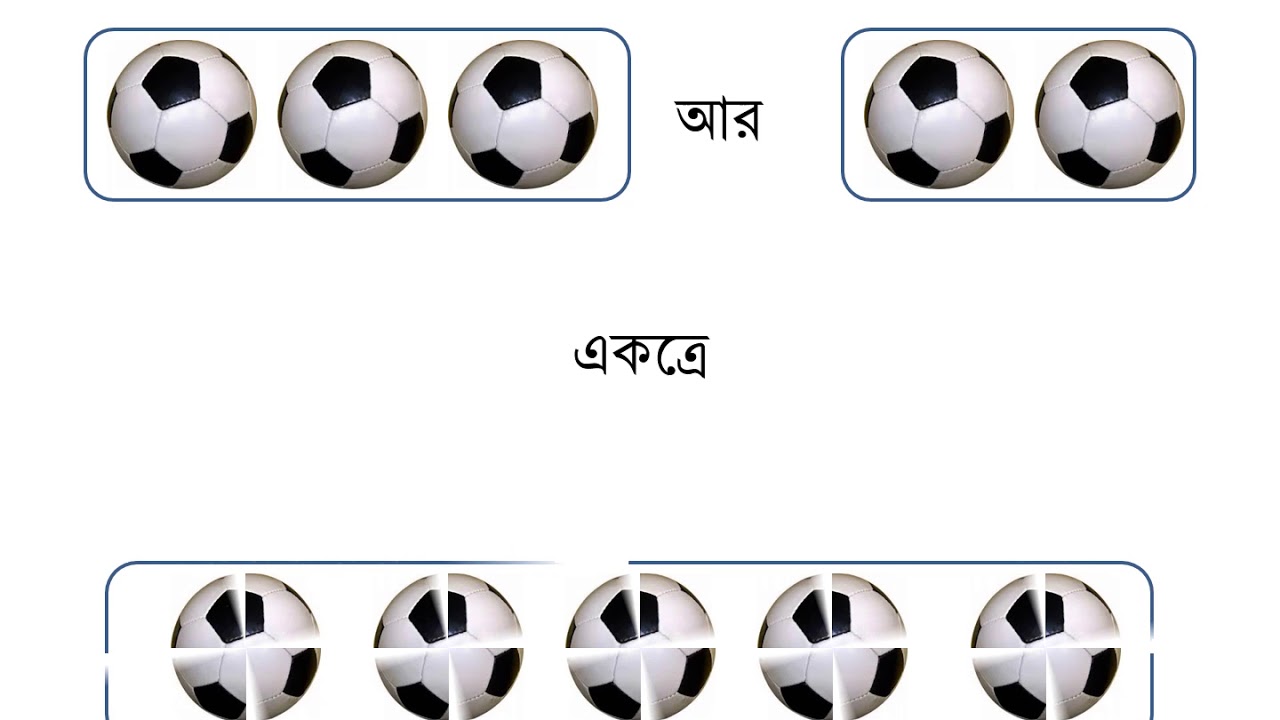 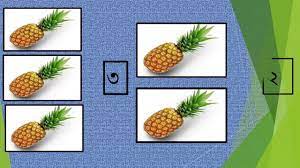 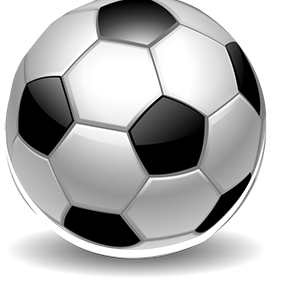 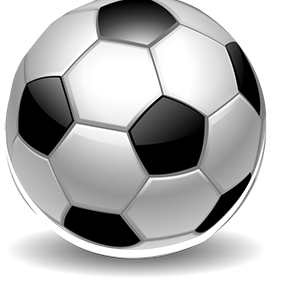 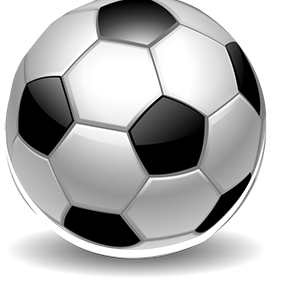 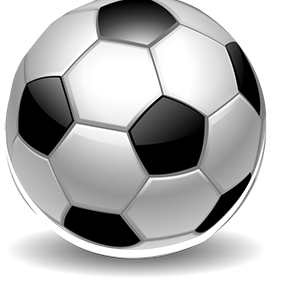 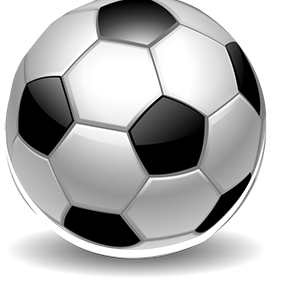 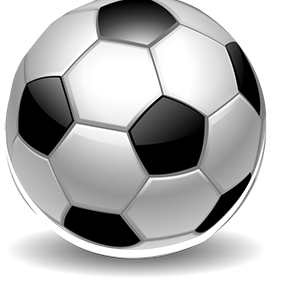 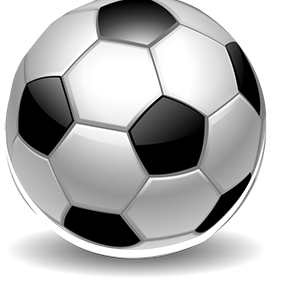 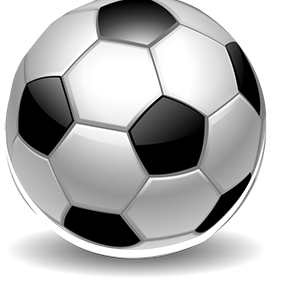 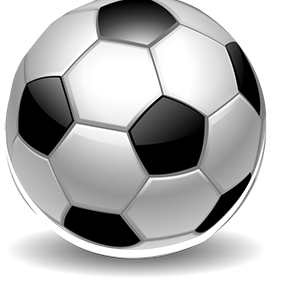 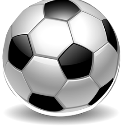 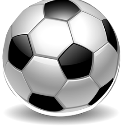 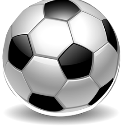 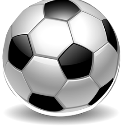 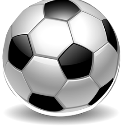 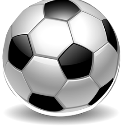 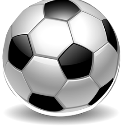 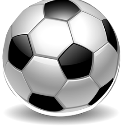 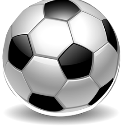 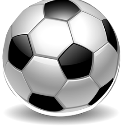 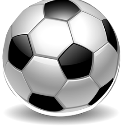 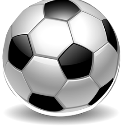 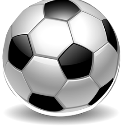 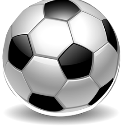 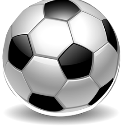 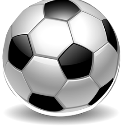 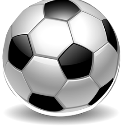 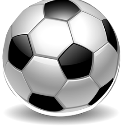 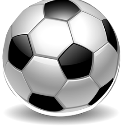 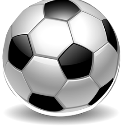 ৩
১0
৭
৫
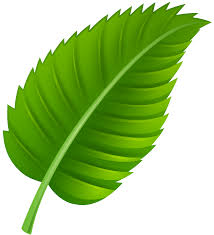 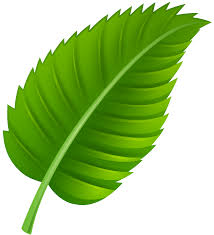 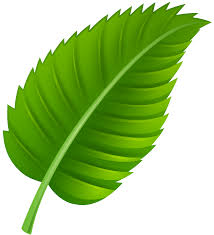 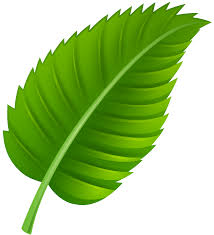 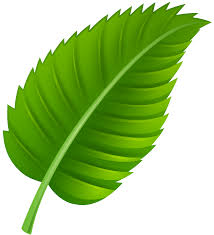 ৫
৪
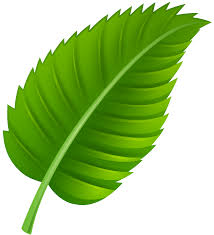 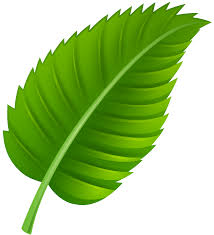 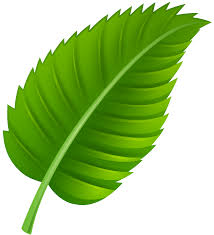 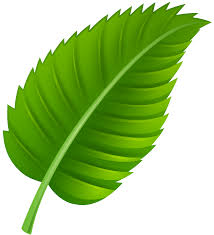 ৪
৯
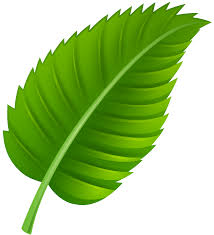 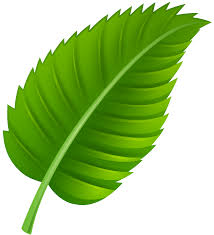 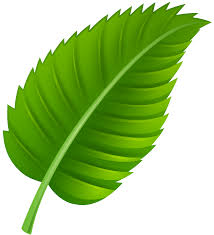 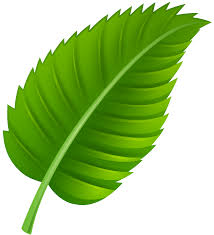 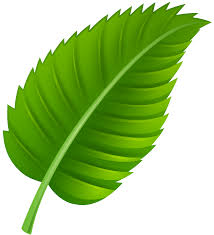 ৯
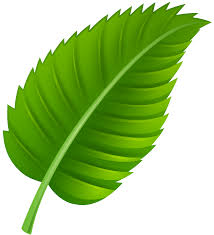 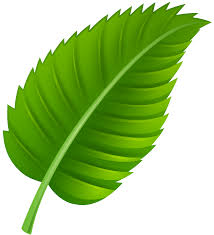 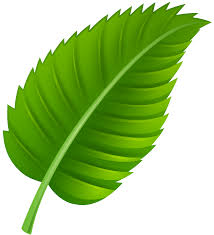 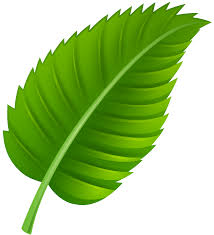 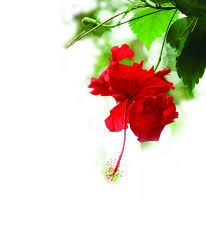 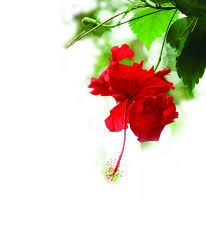 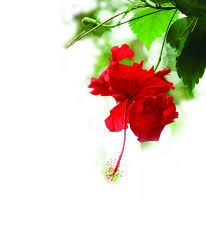 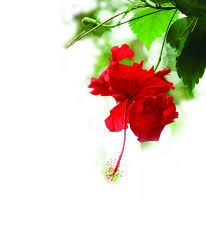 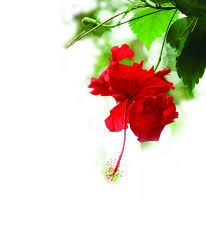 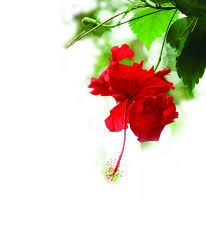 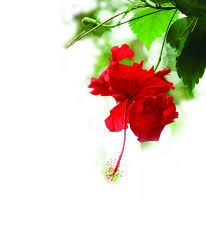 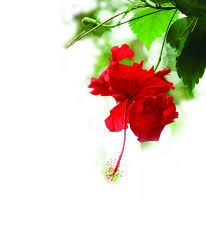 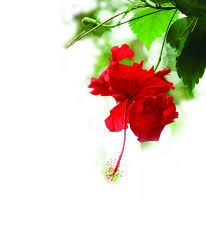 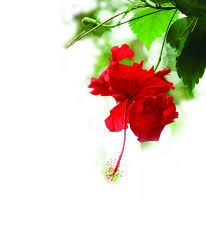 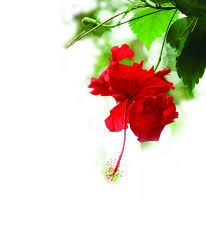 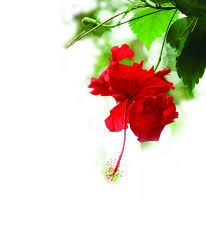 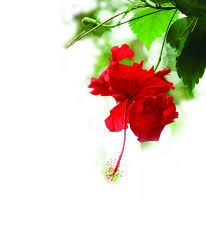 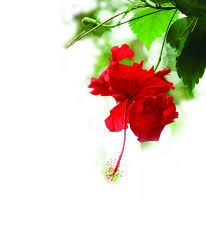 ৩
৭
৪
৩
৭
৪
দ লীয়কাজ
২
কত
৭
ক দল
৪
৫
কত
খ দল
২
?
৩
গ দল
জোড়ায়  কাজ
৩
কত
৬
একক কাজ
৪
কত
২
মূল্যায়ন
৩+৪= কত ? 
৪+৪=কত?
৩+৫=কত?
সবাইকে ধন্যবাদ